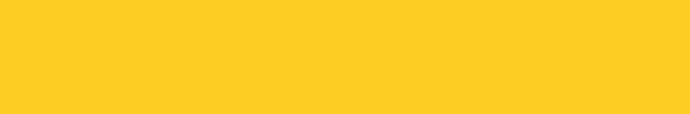 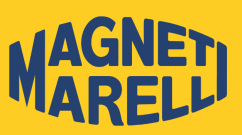 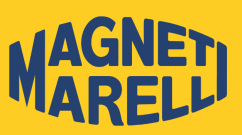 SCHEDA DI REVOCA
SONO IN POSSESSO DI TALE MATERIALE DI VISIBILITÀ
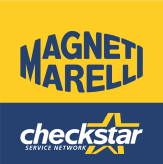 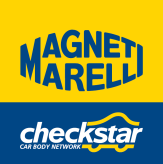 INSEGNA A PORTALE:
TOTEM:
TARGA:
4 METRI X 50 CENTIMETRI
Sì
BIFACCIALE
4,5 METRI X 80 CENTIMETRI
NO
MONOFACCIALE
ESENTATO
ESENTATO
SERVICE NETWORK
CAR BODY NETWORK
INTENDO RESCINDERE IL CONTRATTO CON VOI STIPULATO PER:
Data
TIMBRO E/O FIRMA OFFICINA/CARROZZERIA
TIMBRO E/O FIRMA RICAMBISTA
FIRMA REFERENTE MAGNETI MARELLI
INVIARE VIA E-MAIL ALL'INDIRIZZO servicemarketing@marelli.com
Si ricorda che l'officina/carrozzeria deve occultare o rimuovere, entro un mese dalla comunicazione della revoca, tutti i materiali a logo MAGNETI MARELLI. Potrà farlo anche richiedendo, dietro compenso, l'apposita calotta occulta loghi, garantendosi in questo modo il diritto a continuare ad esporre i materiali di visibilità. 
Per la validità del modulo, devono essere compilati obbligatoriamente tutti i campi e devono essere presenti almeno 2 firme.